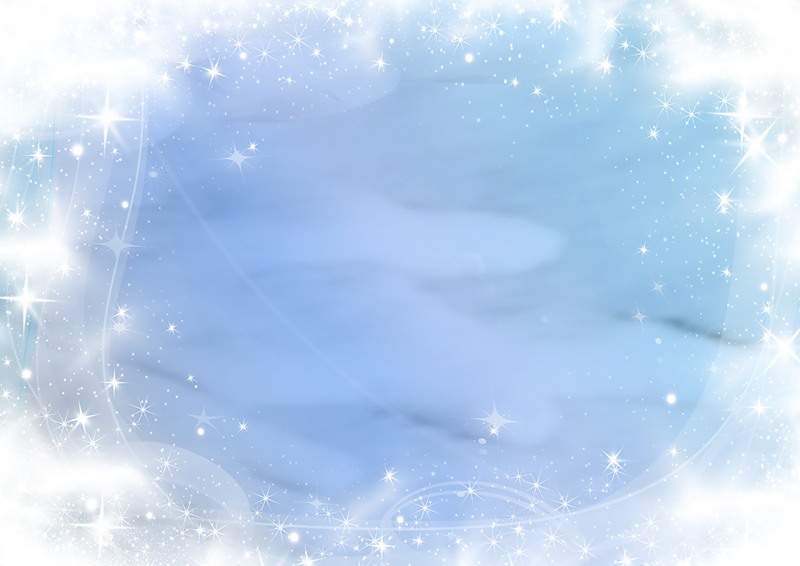 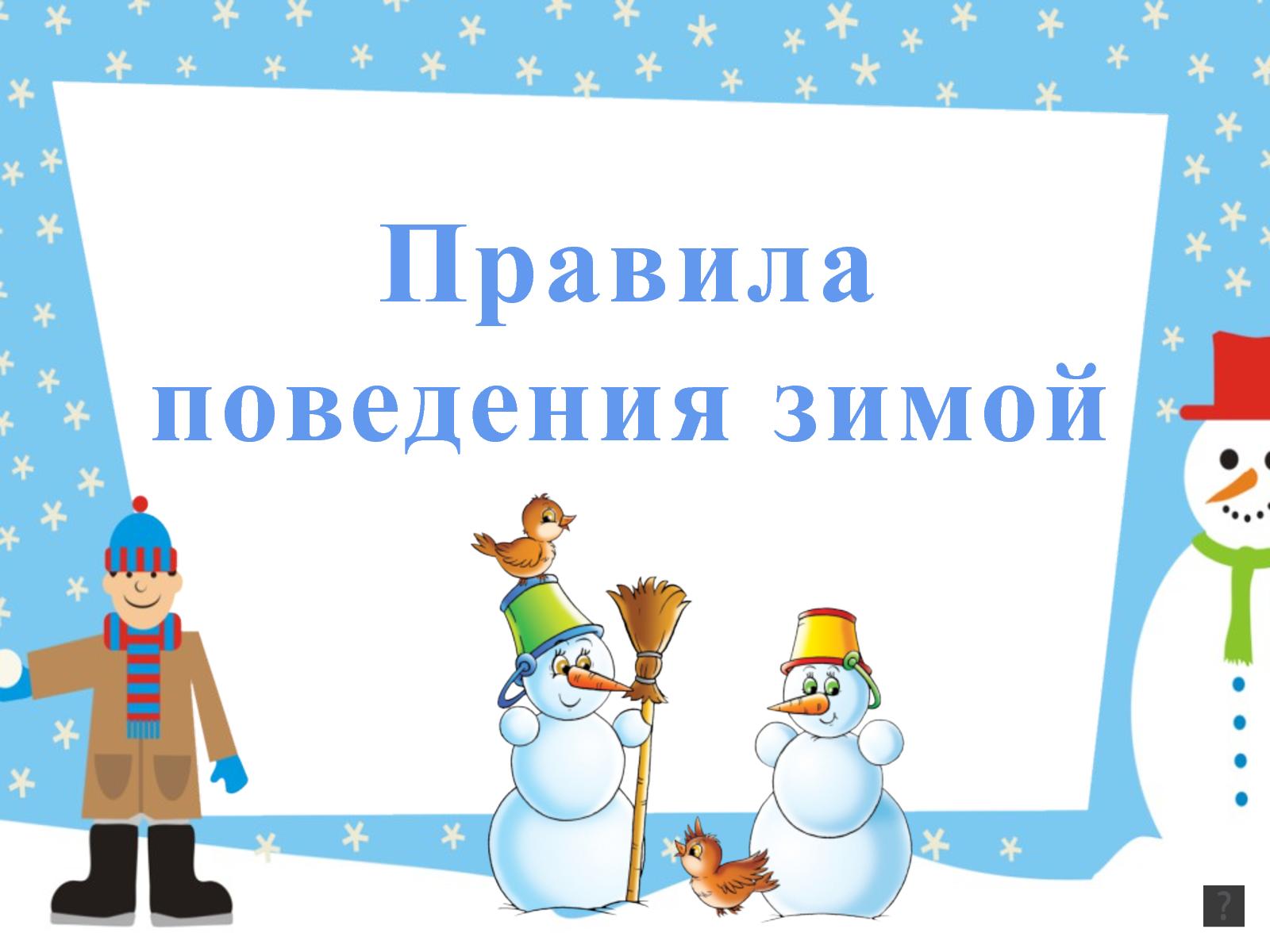 Составила:
Воспитатель высшей категории :                  Хуснутдинова Е.Ю.
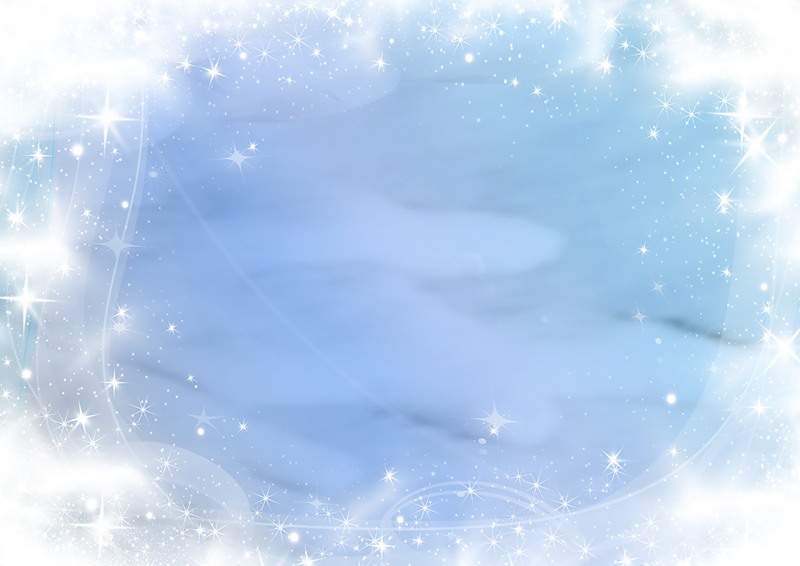 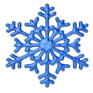 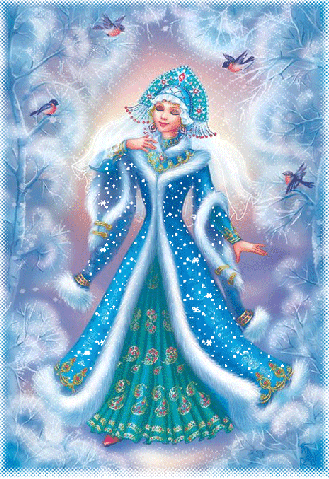 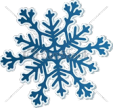 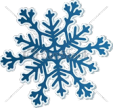 СНЕГ ИДЁТ, 
ПОД БЕЛОЙ ВАТОЙ 
СКРЫЛИСЬ УЛИЦЫ, ДОМА. 
РАДЫ СНЕГУ ВСЕ РЕБЯТА, 
СНОВА К НАМ ПРИШЛА…
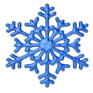 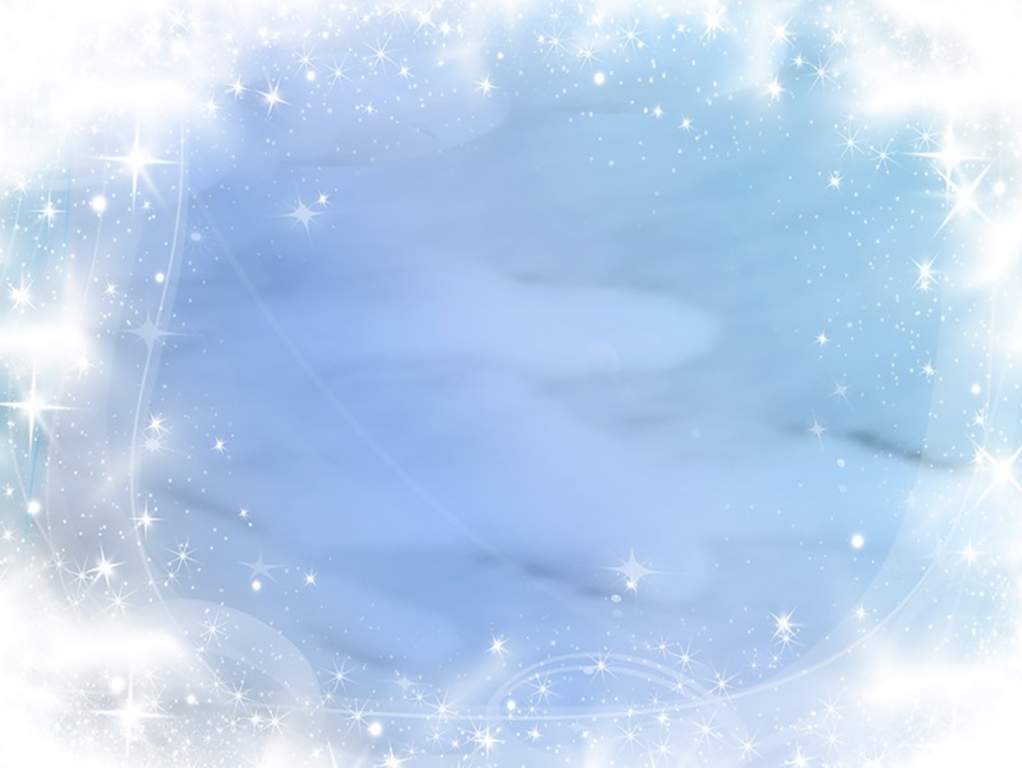 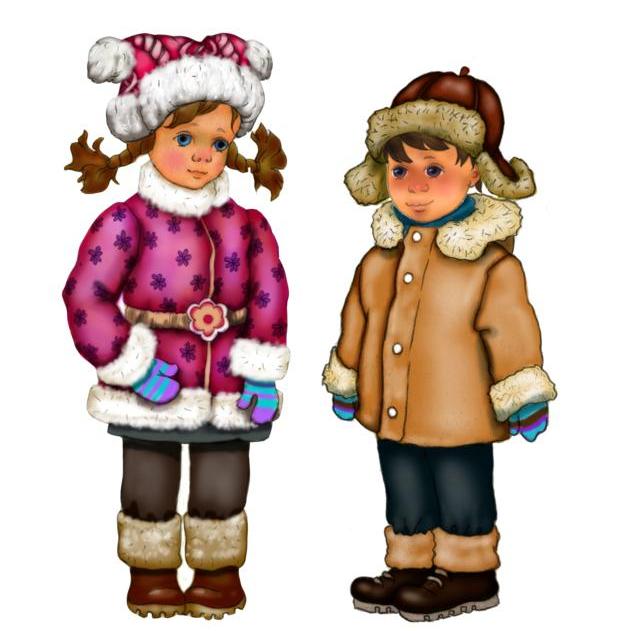 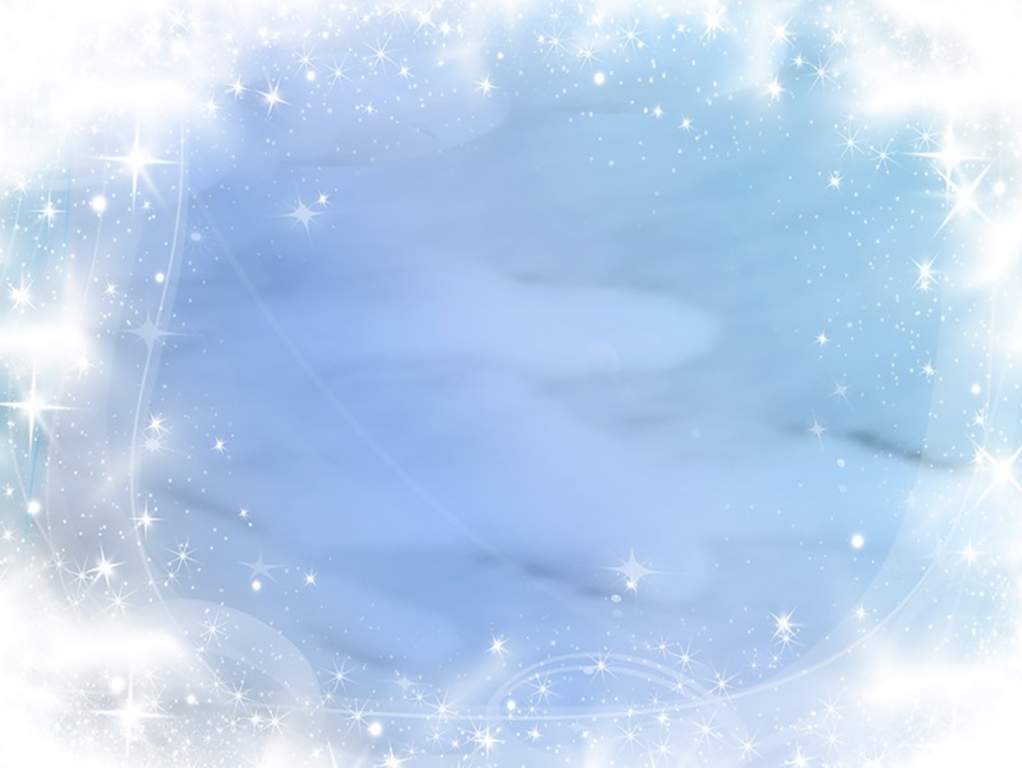 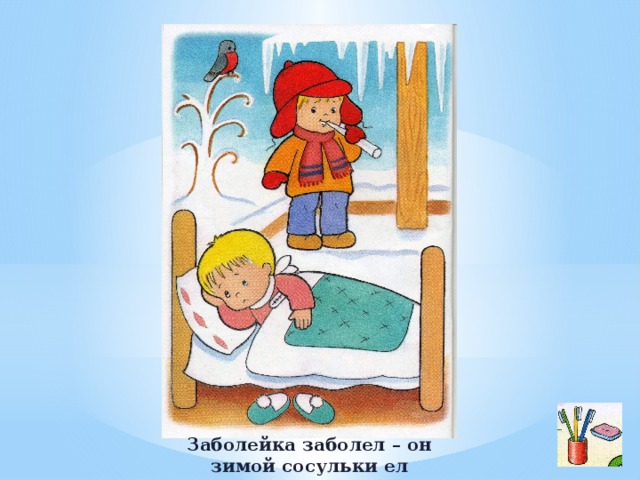 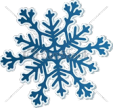 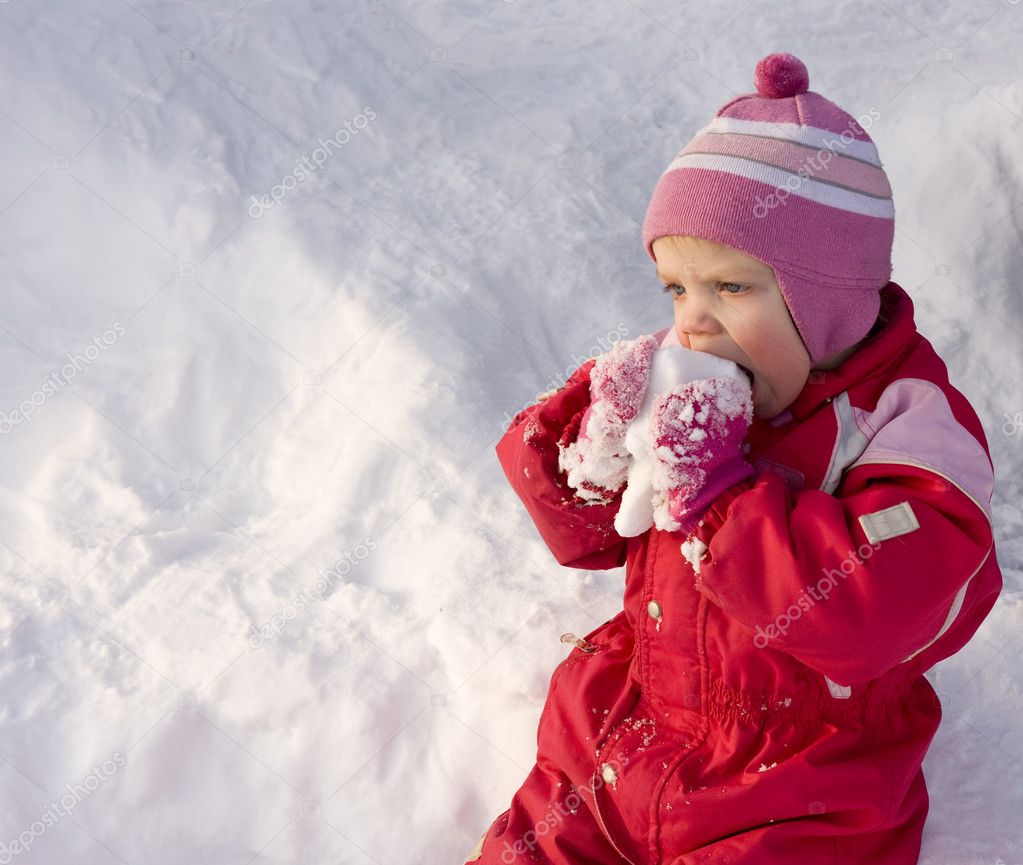 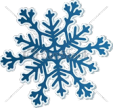 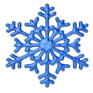 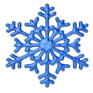 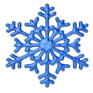 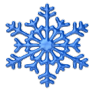 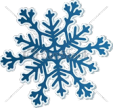 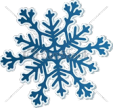 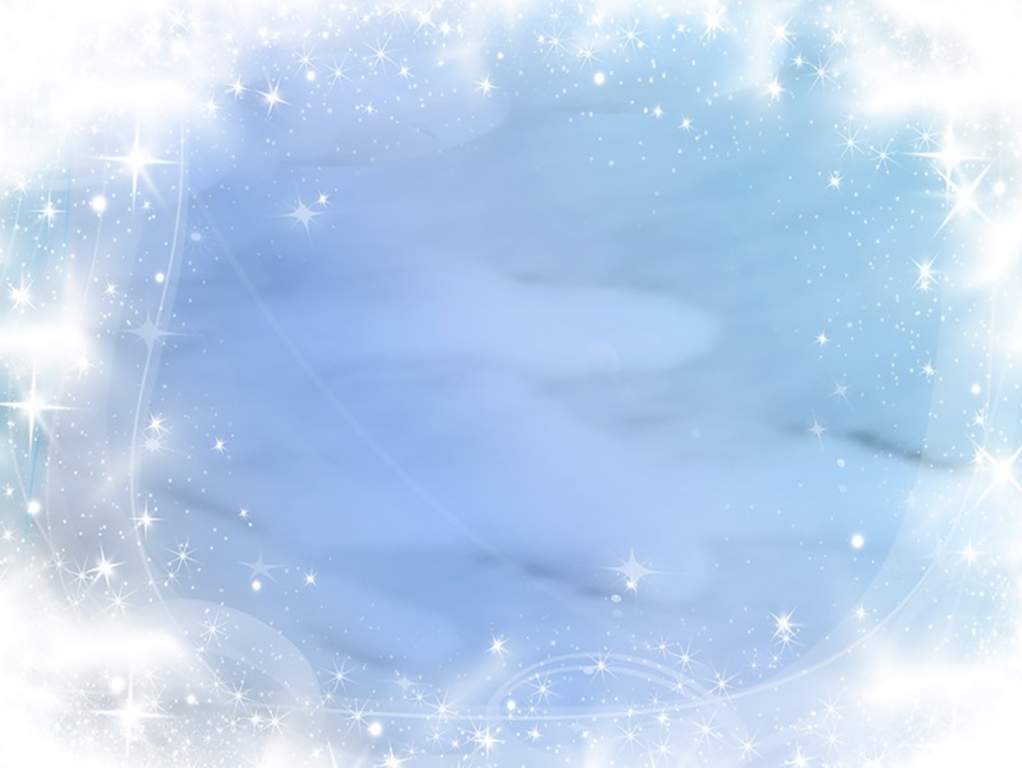 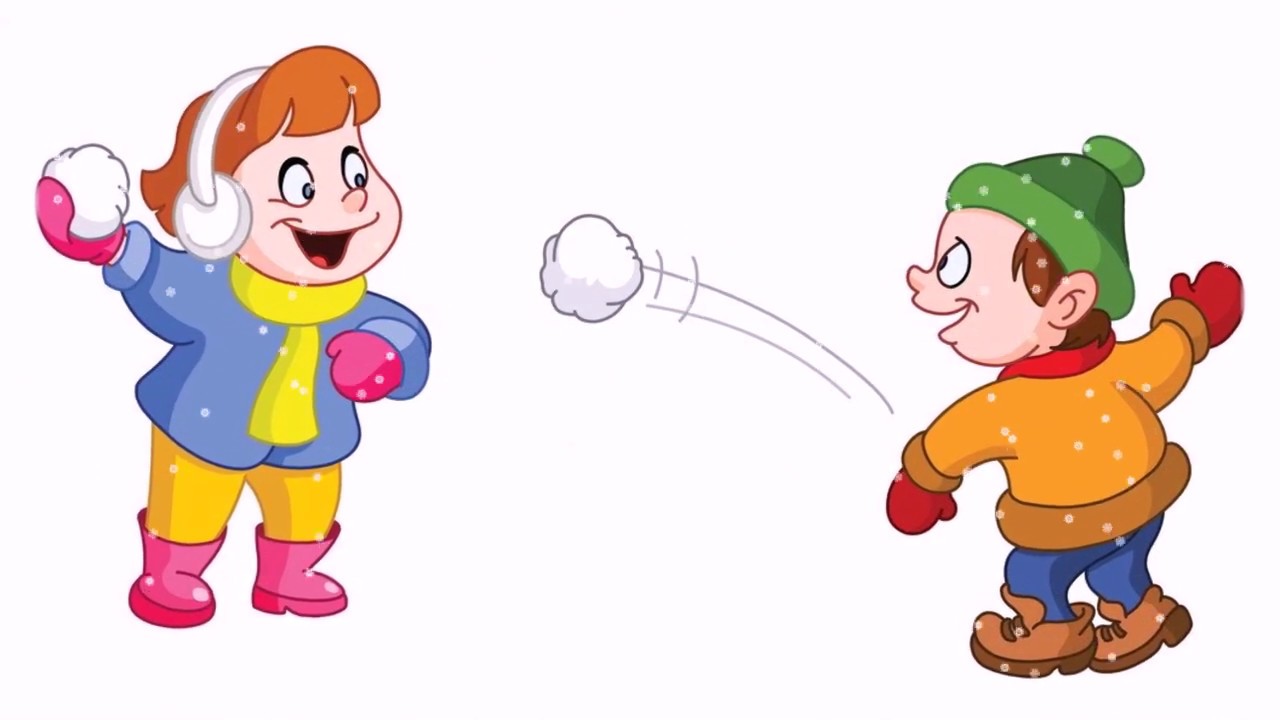 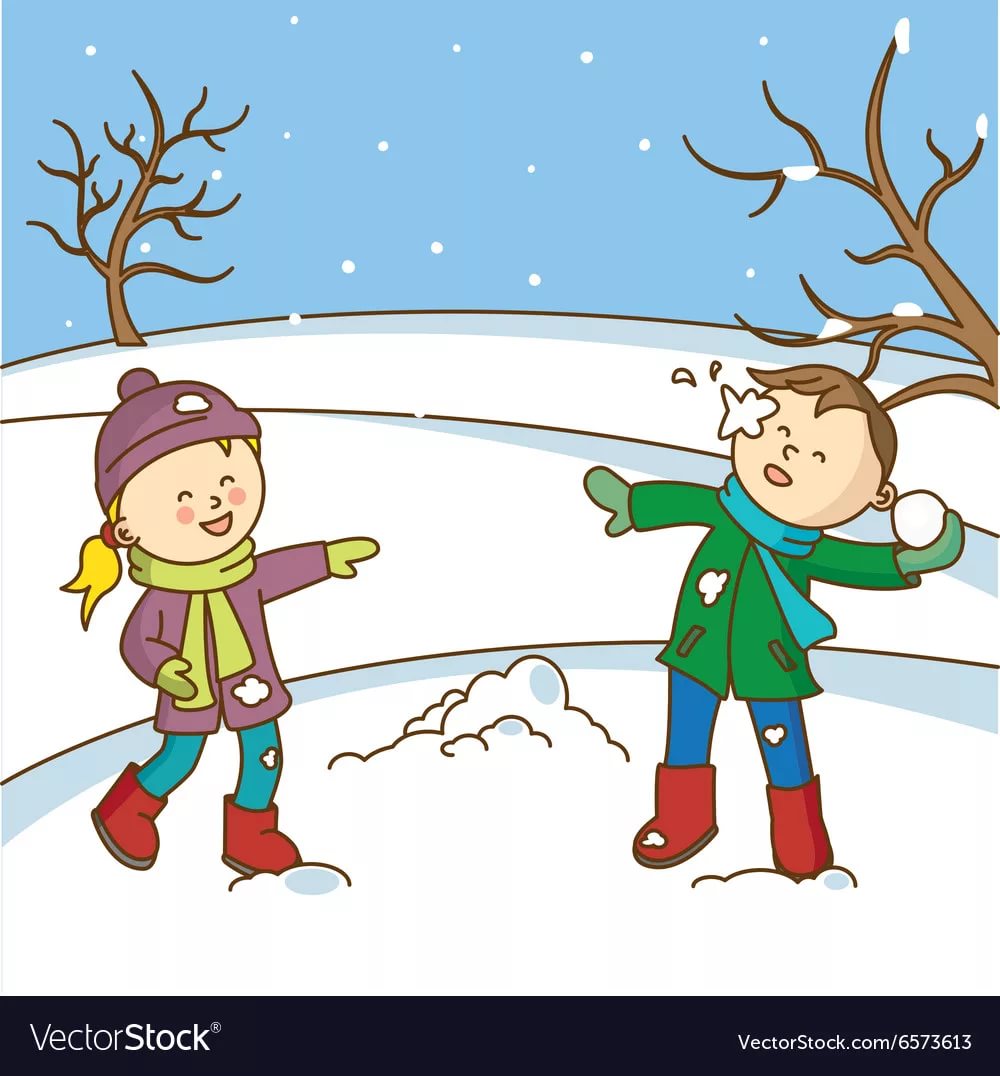 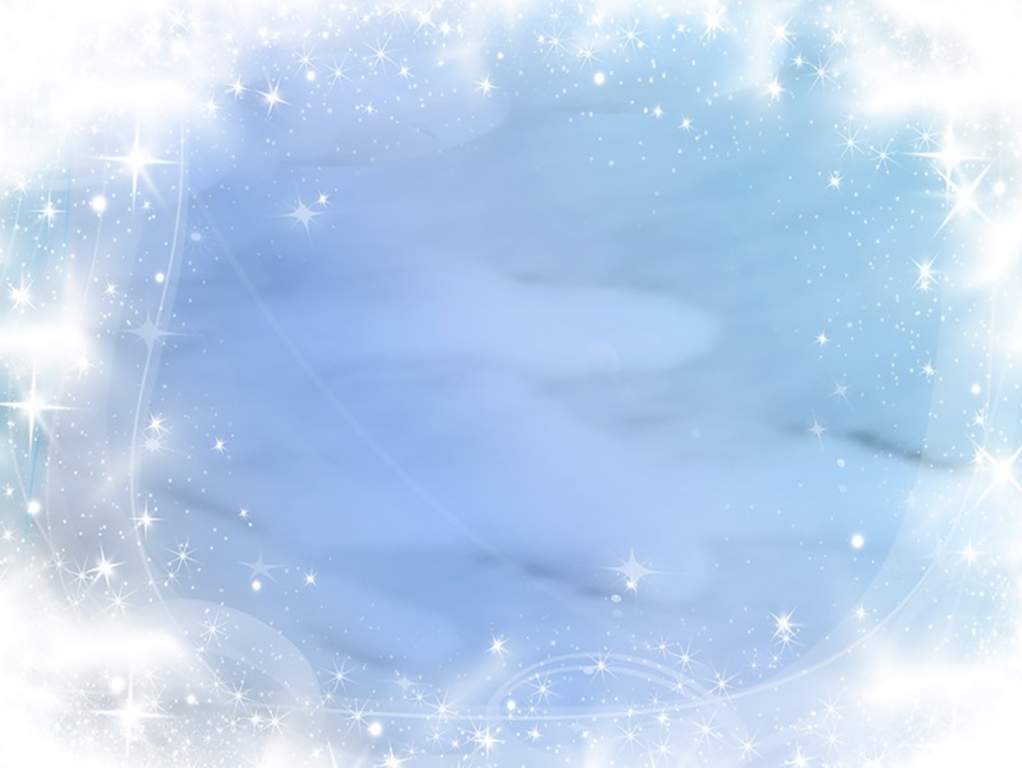 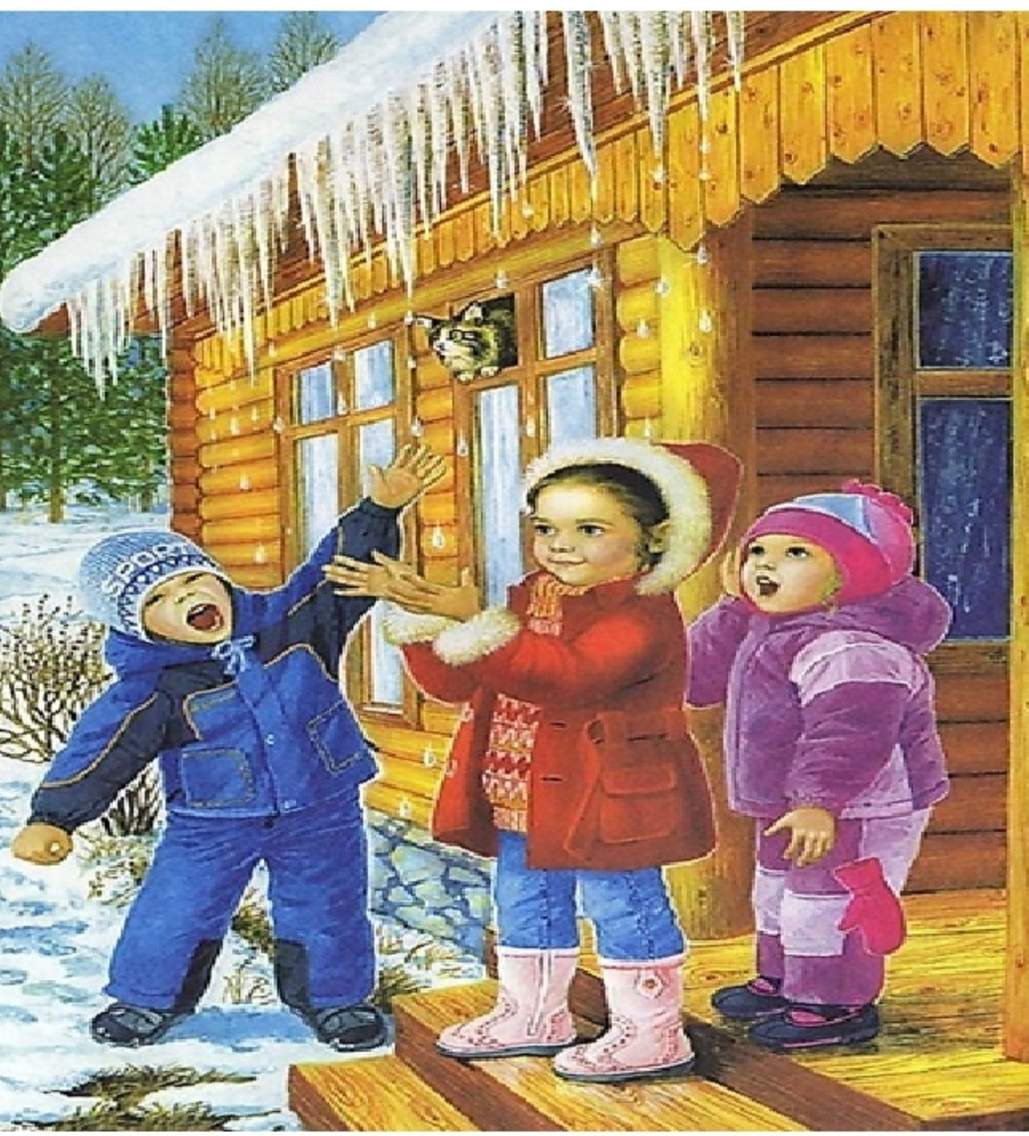 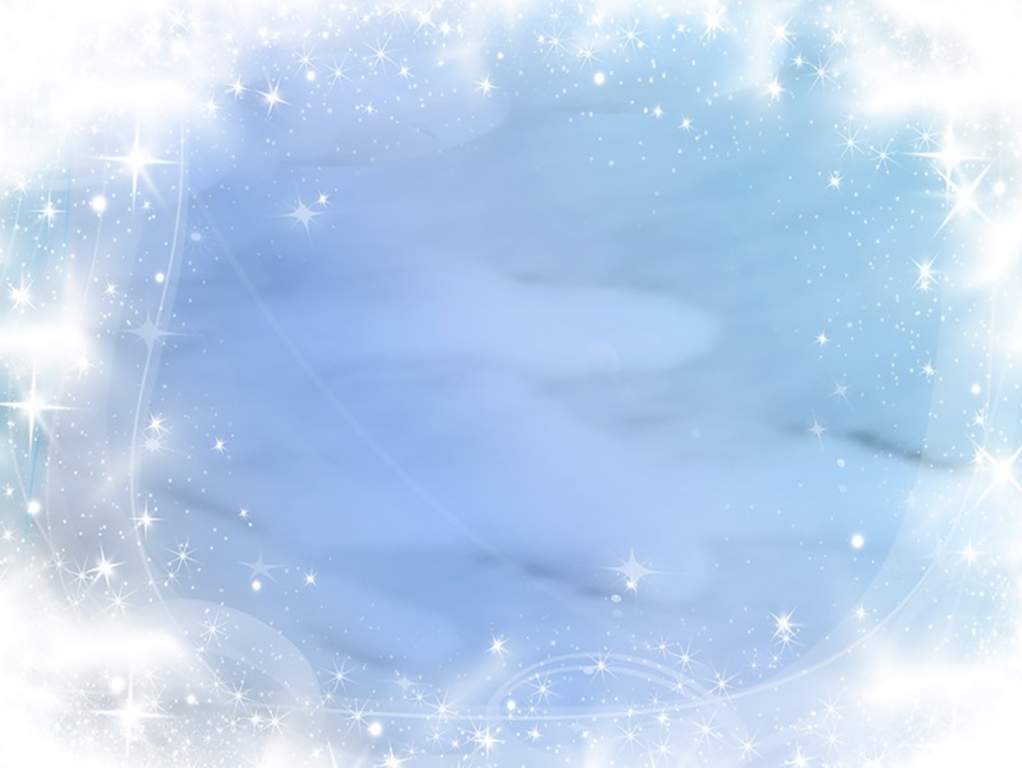 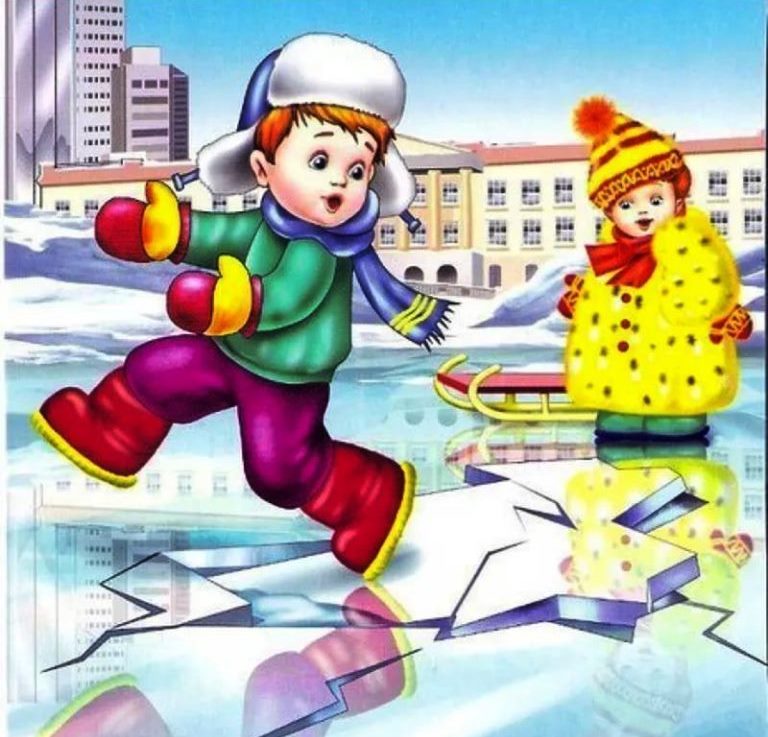 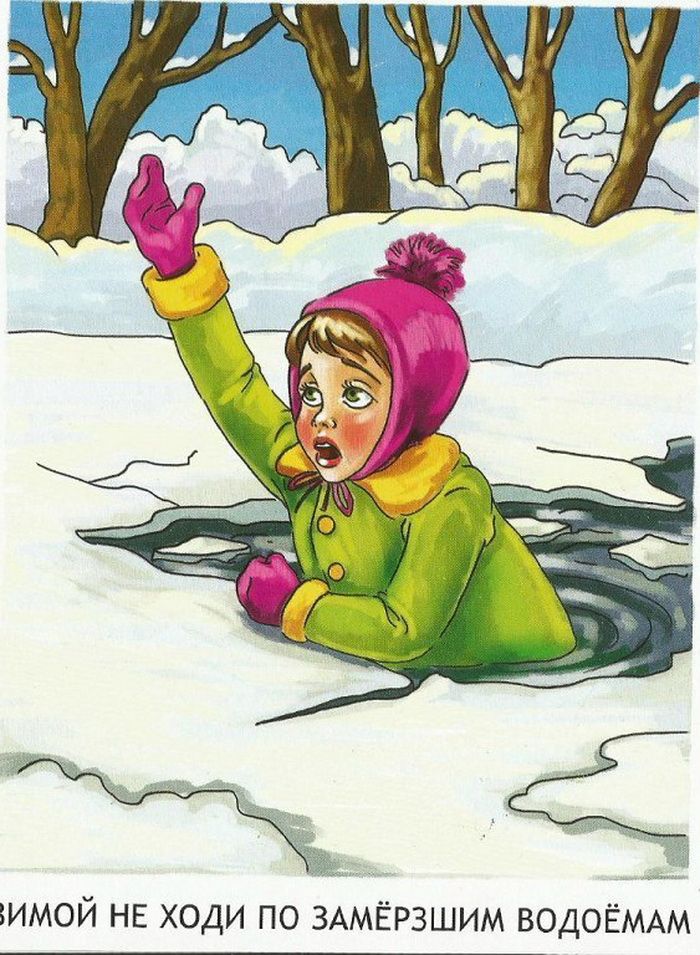 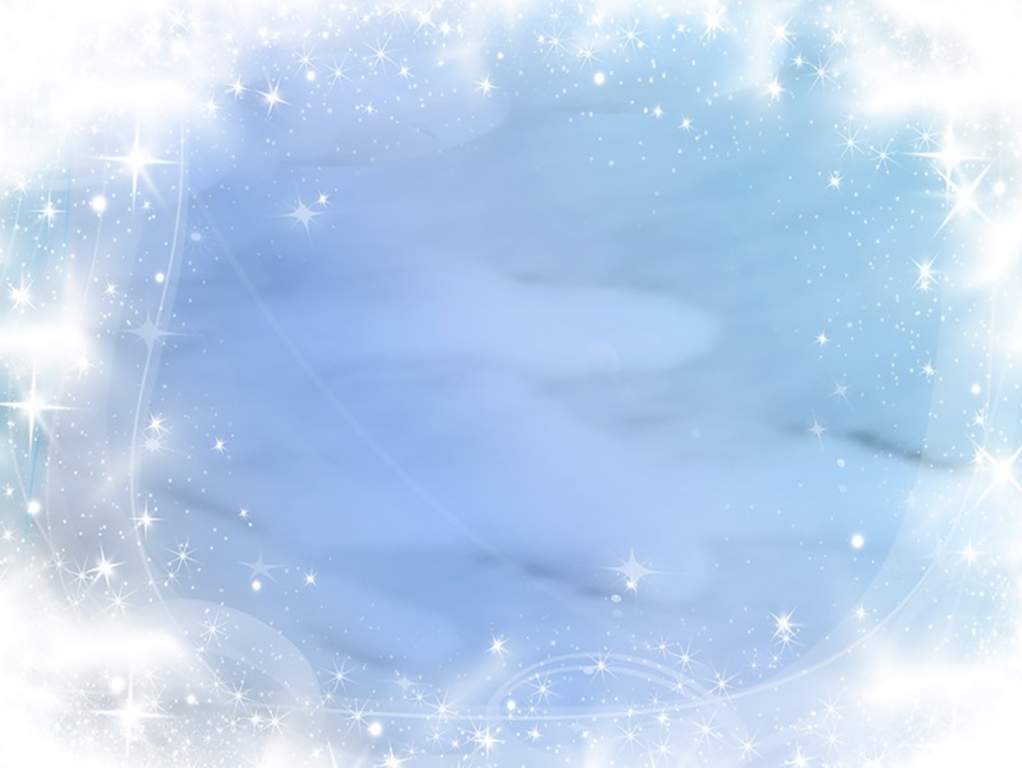 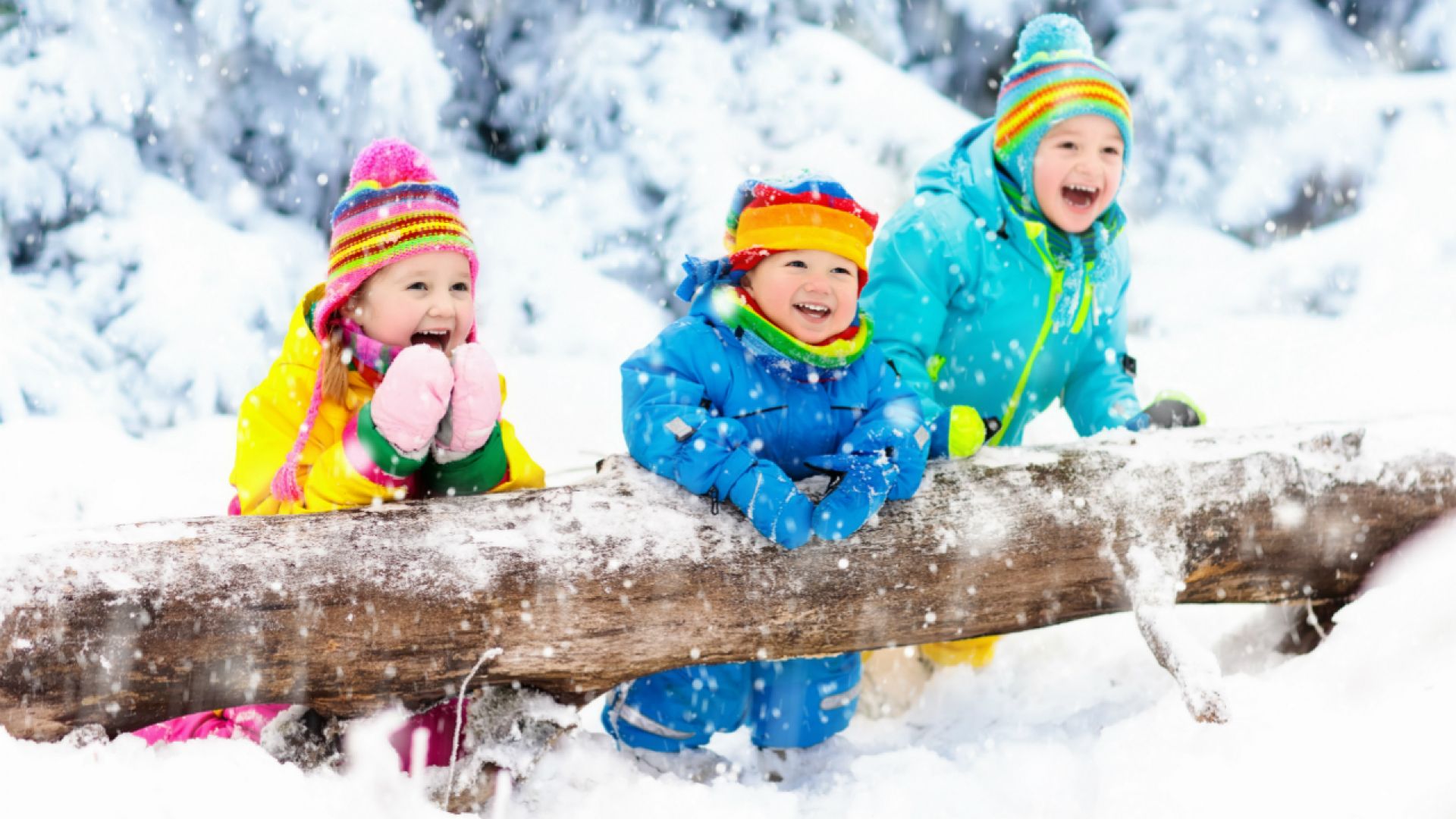